RoEduNet
Rețeaua Națională pentru Cercetare și Educație din România

Despre experiența RoEduNetprivind asigurarea domeniului de educație și cercetare din România cu servicii TICdr. Octavian RUSU
Agenda
Ce este o rețea NREN (National Research and Education Network)?

Evoluția & construirea rețelei naționale pentru educație și cercetare din România

Parteneriat estic (Eastern Partnership)

Concluzii
2
NREN – Aspecte generale
Rețea specializată la nivel național dedicată acoperirii nevoilor de comunicații de date și acces Internet pentru cercetare și educație.

Caracteristici:
Un singur NREN/ țară

Administrează și operează o infrastructură de comunicații de mare viteză pentru acces la HPC/GRID, facilități de cercetare (CERN) surse electronice de informare 
Contribuie la cercetarea științifică în domeniul rețelelor de comunicații de date și a protocoalelor Internet
Stimulează utilizarea tehnologiilor IT pentru educație și pentru cercetare
Contribuie la implementarea noilor tehnologii pentru suportul performanței în comunitatea academică
Romanian Education and Research Network - RoEduNet
3
Finanțare NREN
Sursa: http://www.casefornrens.org/
Finanțare guvernamentală 
Pro – independență financiară 
Contra – neimplicarea membrilor
Finanțare privată a membrilor – o variantă mai greu sustenabilă pentru țările în curs de dezvoltare deși se folosesc, în esență, aceleași fonduri.
4
RoEduNet
Implicarea membrilor
1990 – 1997 
entuziasm, servicii noi, cerințe mici: costuri prohibitive, probleme cu operatorii, acuzații de concurență
1998 – 2001
1998 – RoEduNet recunoscută formal ca instituție, suport de la membri
Control guvernamental
2001-2005
fonduri insuficiente, două rețele NREN, costuri mari
Aderare la GEANT în 2001 – acces la proiecte și beneficii datorate exemplelor de NREN-uri europene
The sweet spot
2006 – prezent
Rețea la nivel național proprie completă pe fibră optică – exemplu de evoluție la nivel European
Romanian NREN - RoEduNet
5
RoEduNet Servicii de comunicații
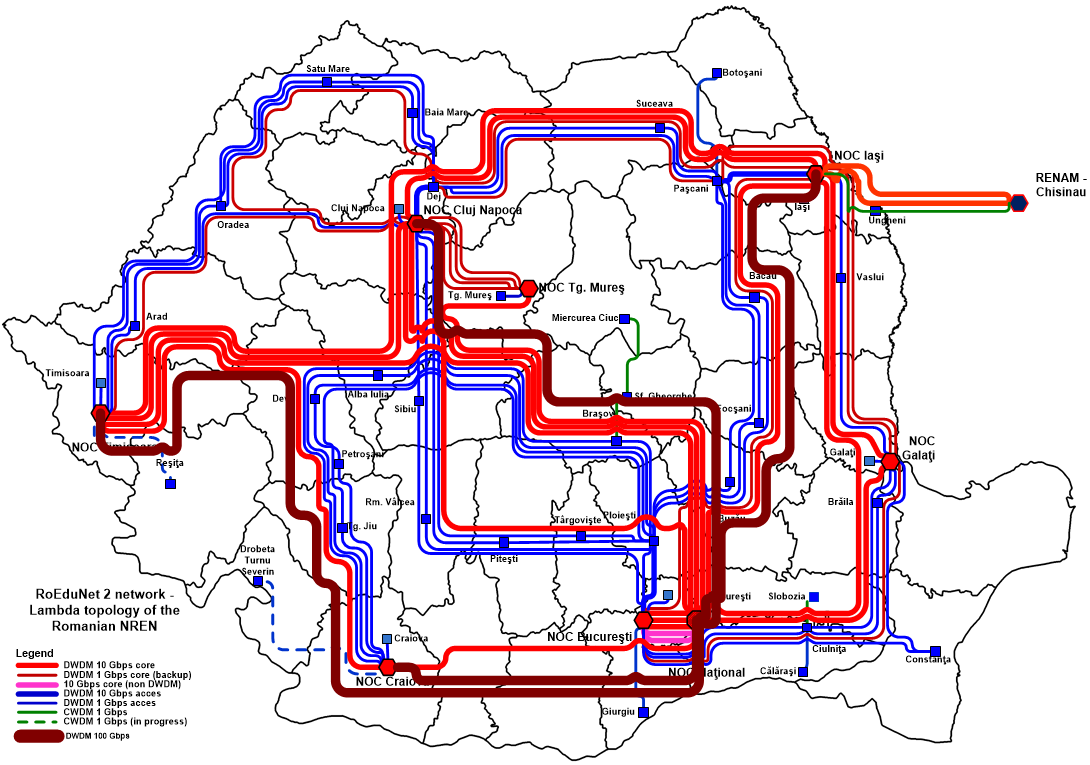 6
RoEduNet în rețeaua Europeană GEANT
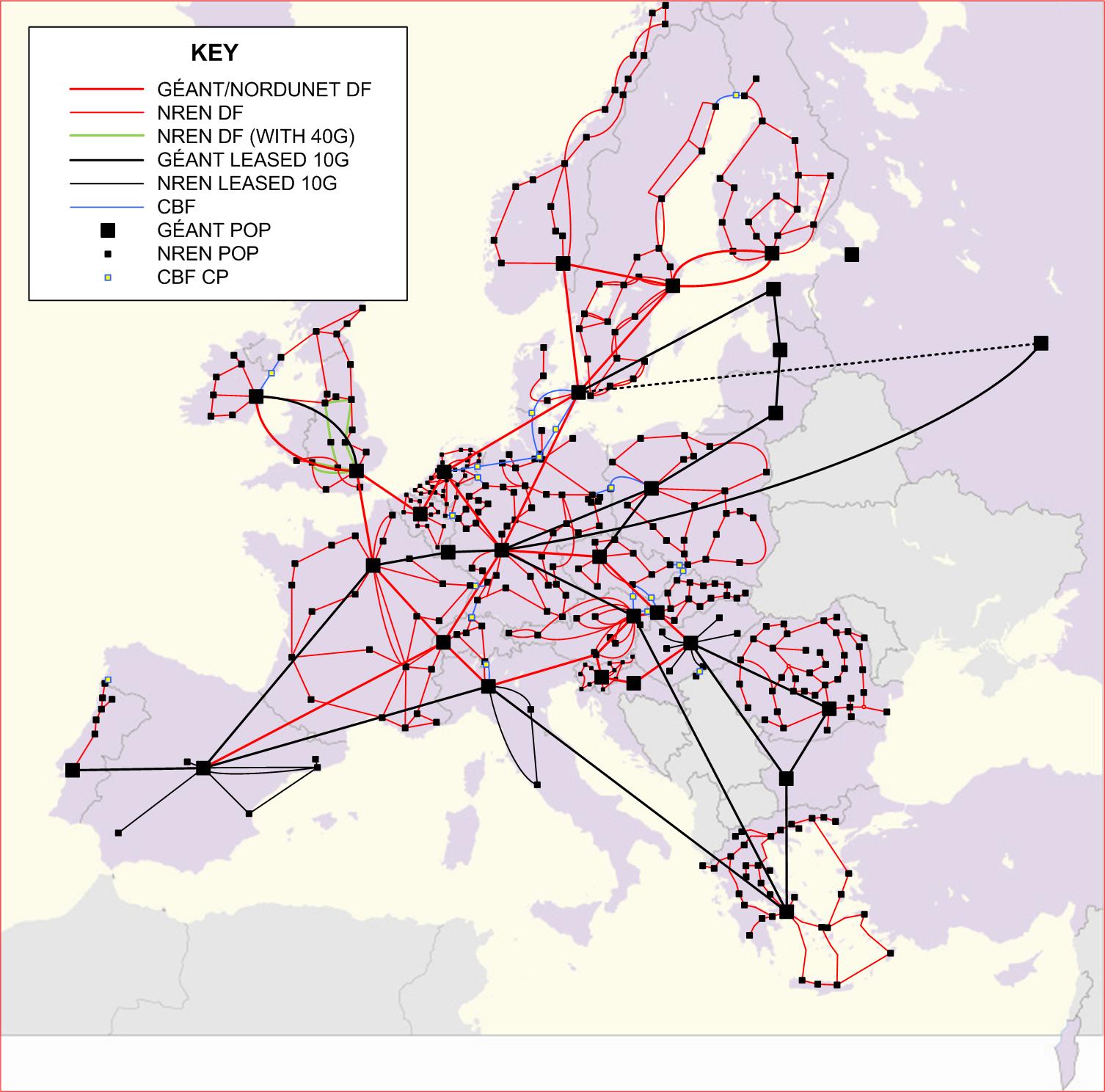 10 Gbps August 2004
10 Gbps June 2009
Maps by Michael Enrico Network Engineering & Planning Team DANTE
7
RoEduNet – servicii la nivel național
Conectivitate :
1Gbps pentru fiecare județ, 
2x10Gbps și 1x100G pentru fiecare regiune
Rețele metropolitane în București și Iași 
2x10G via GEANT + Internet comercial 2x10G via DWS (prin GEANT)

	CSIRT (Computer Security Incident Response Team) - https://www.csirt.ro/
Acreditată din 2009 de Trusted Introducer (prima structură de acest fel din România)

	Serviciul de certificate electronice 
Pentru server - https://tcs-server.roedu.net/
Pentru utilizatori - https://tcs-user.roedu.net/
Operates with Simple SAML via Federation

	Eduroam
Acces instituțional la rețele partenere din Europa, Statele Unite și Canada

	Federație
Autentificare federată pentru servicii de videoconferință, acces la depozitul științific național și la reviste științifice indexate BDI (Elsevier, Wiley etc.)
Romanian NREN - RoEduNet
8
RoEduNet în Europa de Est
România – Republica Moldova
NATO Science Project – primul proiect de fibră transfrontalieră în România

E@P lobby și suport pentru documentație

Necesitate
acces la marile proiecte europene – CERN, ELI, DANUBIUS etc.
Roaming pentru acces rețea, servicii garantate, acces la proiecte europene
Romanian NREN - RoEduNet
9
New Topology - Concept
GÉANT Backbone la Est
Inel Marea Neagră
Romanian NREN - RoEduNet
10
Estimated Cost
Eastern GÉANT Backbone
Conectivitate: Belarus = 560 kEuro/an
Minsk – Poznan = 260 kEuro/an
Minsk – Kiev = 300 kEuro/an
Conectivitate: Ukraine = 420 kEuro/anKiev – Poznan = 120 kEuro/an
Kiev – Bucharest = 300 kEuro/an
Conectivitate: Moldova = 300 kEuro/anChișinău – Bucharest = 150 kEuro/an
Chișinău – Kiev = 150 kEuro/an
Conectivitate: Georgia = 840 kEuro/anTbilisi – Sofia = 440 kEuro/an
Tbilisi  – Bucharest  = 400 kEuro/an
Black Sea Ring
Costuri anuale
Primul an:   	4,640,000 Euro
Al doi-lea an : 	4,370,000 Euro
At trei-lea an:  	4,370,000 Euro
Cost pentru trei ani: 13,380,000 Euro
Conectivitate: Azerbaijan = 1300 kEuro/anBaku – Bucharest = 700 kEuro/an
Baku - Tbilisi = 600 kEuro/an
Conectivitate : Armenia = 570 kEuro/anYerevan  – Bucharest = 450 kEuro/an
Yerevan - Tbilisi = 120 kEuro/an
EaP conectivitate la GÉANT
11
Concluzii
În fiecare tară există câte o rețea NREN:
Două tipuri de organizare:
instituție guvernamentală 
entitate independentă finanțată de membri ca: universități, institute de cercetare
Finanțare:
subvenție (instituție guvernamentală sau entitate de interes național) 
contribuție membri și proiecte de dezvoltare dedicate (similar rețelei europene GEANT)
 Rezultate se pot observa pe termen mediu și lung – similar cu cele din educație sau cercetare
Romanian NREN - RoEduNet
12
Mulțumesc!
13